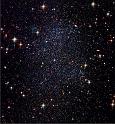 1961г.-2011г.
Классный час«ДЕНЬ КОСМОНАВТИКИ»
( 50 –ЛЕТИЮ ПОСВЯЩАЕТСЯ…)
Подготовила  Ивашкова Галина Ивановна, классный руководитель МОУ «ТООШ»
Планеты солнечной системы
Вокруг Солнца обращаются планеты:
Меркурий
Венера
Земля
Марс
Юпитер
 Сатурн
Уран
Нептун
Плутон
Космический словарь
Космодром
Самолёт
Вертолёт
Луноход
Скафандр
Ракета
Спутник
Парашют
Луноход
Основоположник космонавтики и ракетостроения
Константин Эдуардович Циолковский
(17.09.1857-19.09.1935)
Конструктор ракетных систем
Сергей Павлович Королев
(30.12.1906-14.01.1966)
Собаки - космонавты
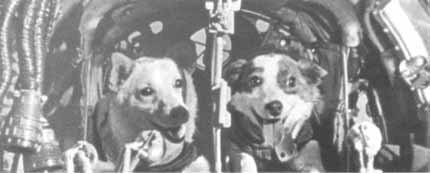 Первый космонавт.
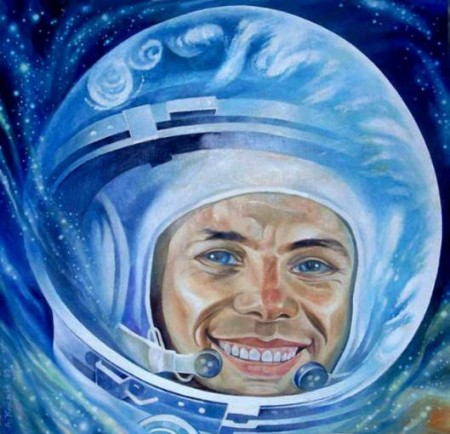 Юрий
Алексеевич
Гагарин 
(9.03.1934-27.03.1968)
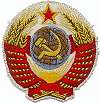 Первая женщина-космонавт
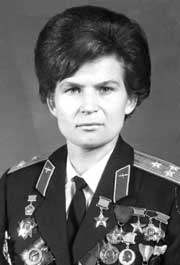 Валентина
Владимировна 
Терешкова
(6марта 1937г.)
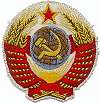 КОСМОНАВТЫ СССР
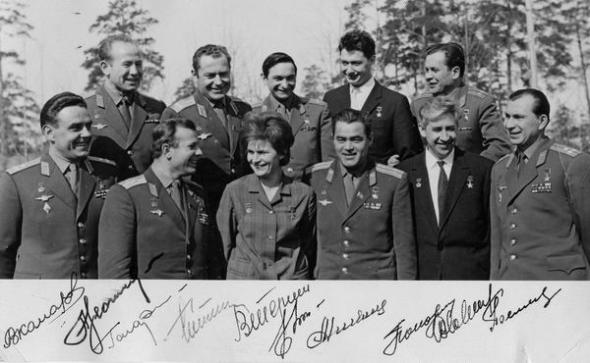 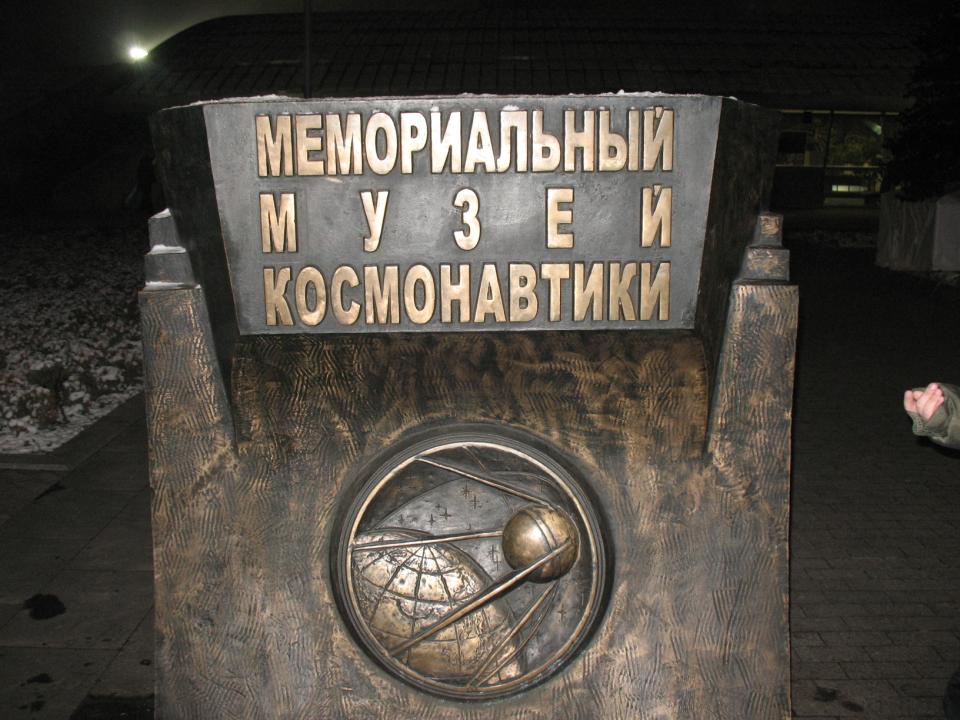 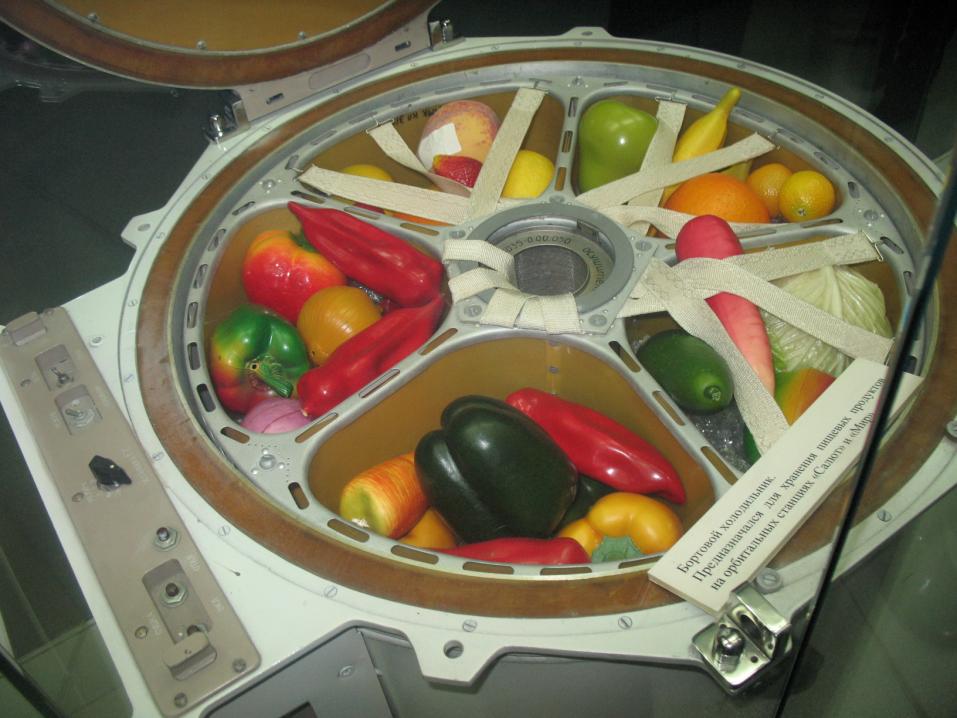 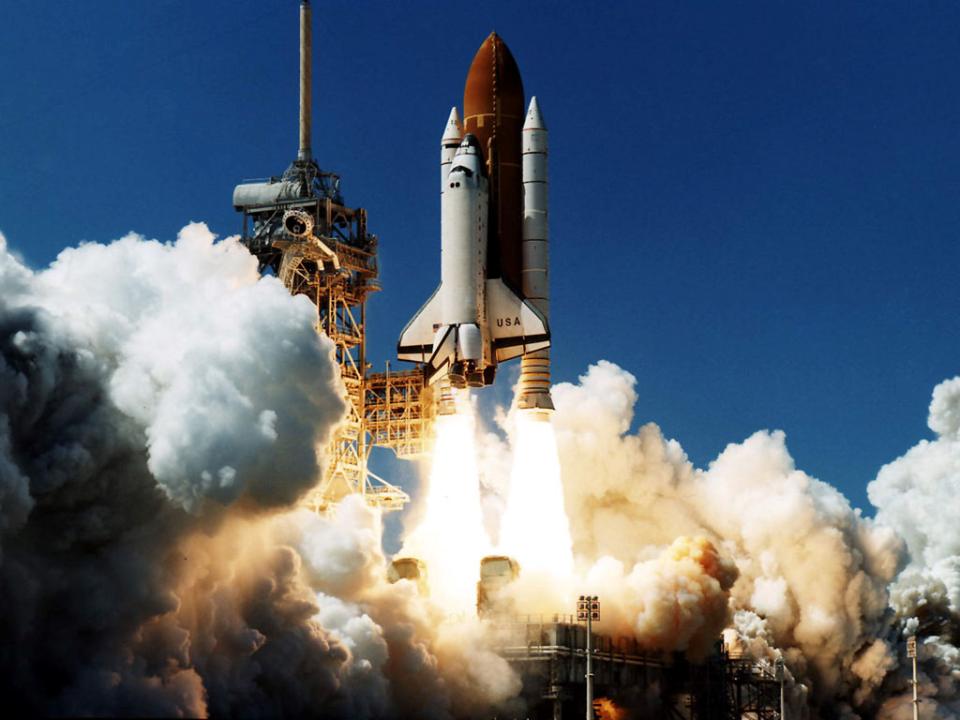 И вновь в неведомые дали
Корабль космический взлетит…
1961-2011